อีวาพอเรเตอร์  (Evaporator)
อีวาพอเรเตอร์
- ทำหน้าที่ดูดความร้อนออกจากบริเวณที่ทำความเย็น โดยทำให้สารความเย็นเหลวเดือดเป็นไอ
- แบ่งเป็นอีวาพอเรเตอร์แบบแห้ง และอีวาพอเรเตอร์แบบเปียก
- รถยนต์ใช้แบบแห้ง
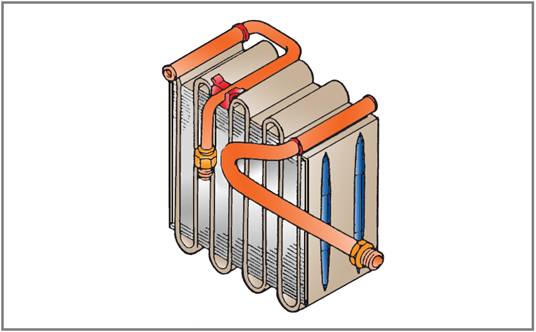 อีวาพอเรเตอร์แบบแห้ง
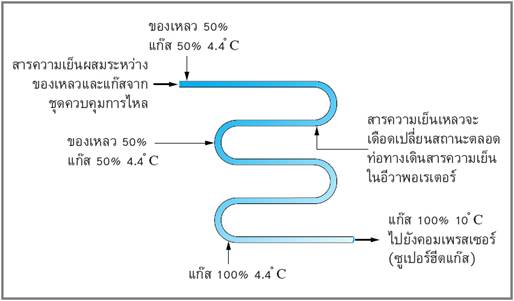 อีวาพอเรเตอร์แบบนี้สารความเย็นเข้ามาในสถานะของเหลว 90 % ก๊าซ 10 %
สารความเย็นที่ไหลผ่านท่อจะเดือดและเปลี่ยนสถานะความร้อนที่ดูดเข้ามาคือความร้อนแฝงในการเปลี่ยนสถานะอุณหภูมิจึงคงที่จนเปลี่ยนสถานะเป็นก๊าซหมดทั้ง 90%
โครงสร้างของอีวาพอเรเตอร์
โครงสร้างของอีวาพอเรเตอร์ มี 3 แบบ
1. แบบขดท่อและครีบ
	- ใช้กันทั่ว
	- เป็นท่อทองแดงขดไปมามีครีบอลูมิเนียมเพิ่มพื้นที่ผิว
	- ต้องมีพัดลมช่วยเพิ่มความเร็วลม
	- ถ้าครีบมาก ถ่ายเทความร้อนดีและเป็นโหลดพัดลม ปกติ 7-14 ครีบต่อนิ้ว
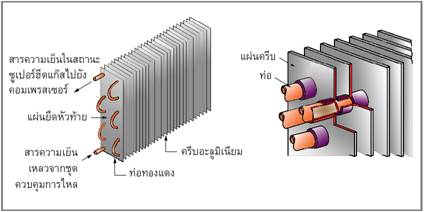 2. แบบครีบขดไปมา
3. แบบรูปถ้วย
ชุดทำความเย็น
- ทำหน้าที่ให้สารทำความเย็นระเหยจากของเหลวเป็นก๊าซ

- ประกอบด้วยอีวาพอเรเตอร์,มอเตอร์
     พัดลม,เอ็กซ์แพนชั่นวาล์ว และถาดรองรับ

- ถาดรองจะใช้เครนน้ำทิ้งจากอีวาพอเรเตอร์ ออกนอกรถ เพื่อป้องกันการรั่วเข้าห้องโดยสาร
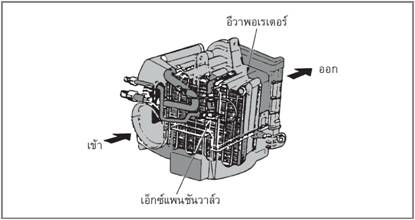 ชุดทำความเย็น
ชุดทำความเย็น
ชุดทำความเย็น
ชุดทำความเย็น
ชุดทำความเย็น
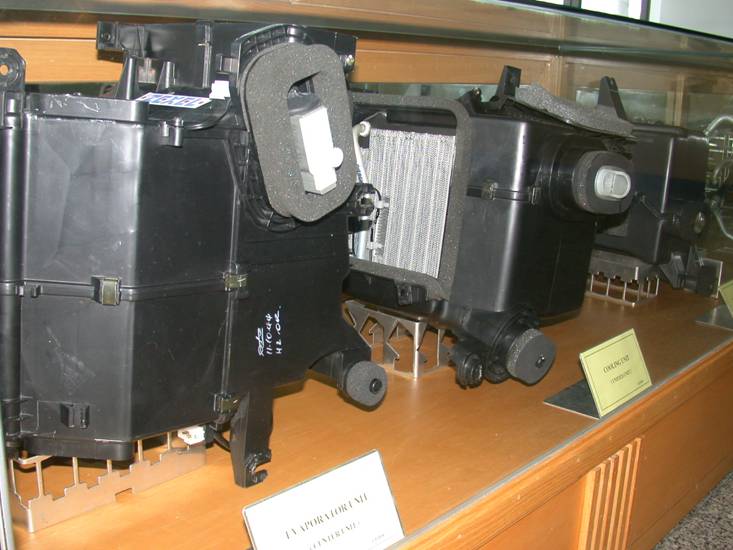 ชุดทำความเย็นแบบแขวน
-    มีในเครื่องปรับอากาศรุ่นแรกๆ

-    แขวนใต้คอนโซลด้านหน้า

-    มีถาดรองน้ำอยู่ใต้ขดท่อ
ชุดทำความเย็นแบบแขวน
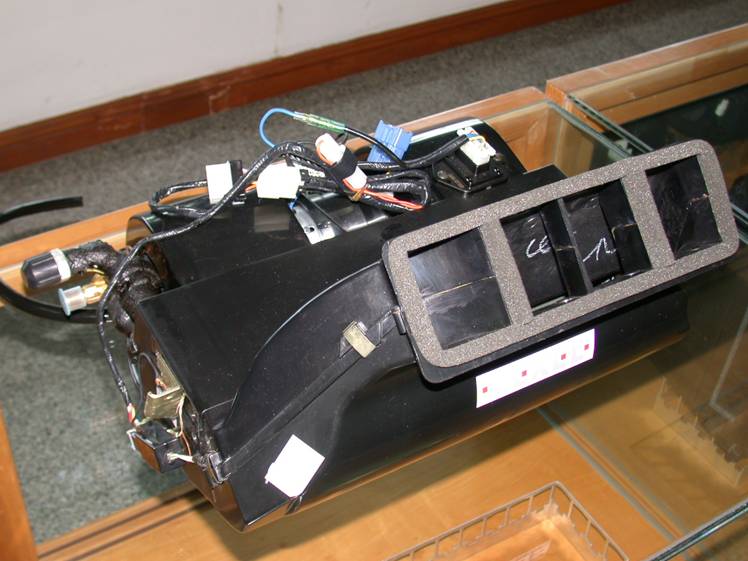 ส่วนประกอบชุดทำความเย็นแบบแขวน
- อีวาพอเรเตอร์ไม่มีส่วนเคลื่อนไหวซึ่งข้อขัดข้องที่จะเกิดขึ้นก็คือการรั่ว
- การแก้ไขโดยการถอดเปลี่ยนเท่านั้น
มอเตอร์โบล์เวอร์
- ใบพัดโบล์เวอร์จะขับด้วยมอเตอร์ให้อากาศหมุนเวียนผ่านอีวาพอเรเตอร์ดูดลมที่รับความร้อนจากคน และโหลดอื่นๆภายในรถมาหมุนเวียนผ่านอีวาพอเรเตอร์ส่งออกมาเป็นลมเย็น 
อีวาพอเรเตอร์แบบติดหน้ารถมอเตอร์เป็นแบบเฟอร์ไรท์ และใบพัดแบบเซอร์รอคโกอีวาพอเรเตอร์แบบติดหลังรถมอเตอร์เป็นแบบปรินเต็ด และใบพัดแบบเทอร์โบ
มอเตอร์โบล์เวอร์
พัดลม  ที่ใช้สำหรับเป่าลมส่งอากาศหน่วยเป่าลม  แบ่งออกได้เป็น  2  แบบ  คือ
	1.  แบบไหลในแนวแกน  (Axial  Flow)  พัดลมแบบนี้อากาศจะถูกดูดเข้าและเป่าออกในทิศทางขนานกับแกนหมุนและทิศทางการหมุน  พัดลมไหลในแนวแกนจะเป็นพัดลมที่ใช้กันอยู่โดยทั่วไป
	2.  แบบแรงหนีศูนย์กลาง  (Centrifugal)  พัดลมแบบนี้อากาศจะถูกดูดเข้าขนานกับแกนหมุนและจะถูกเป่าออกไปเป็นมุมนฉากกับแกนหมุน ซึ่งเป็นทิศทางของแรงหนีศูนย์กลาง
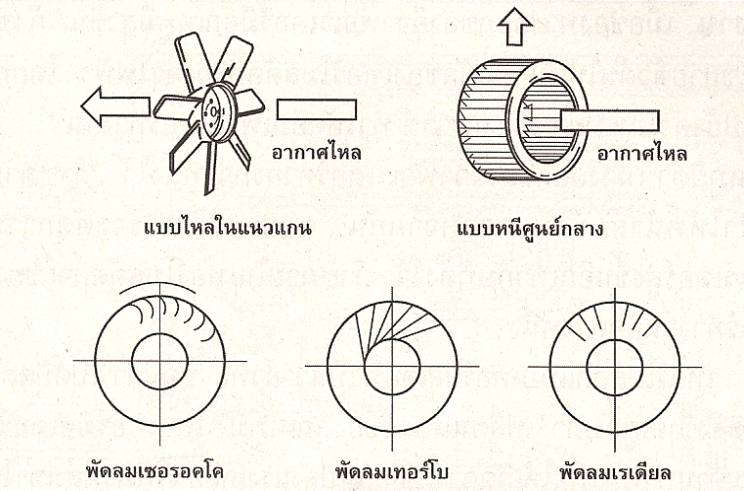 ชุดควบคุมกำลังดันอีวาพอเรเตอร์  (อีพีอาร์)  
(Evaporator  Pressure  Regulator  :  EPR)
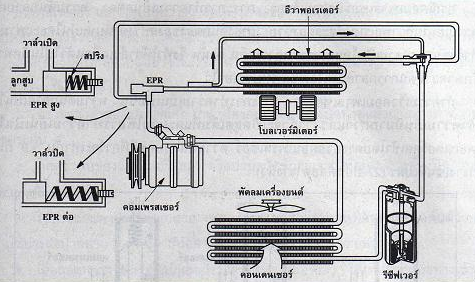